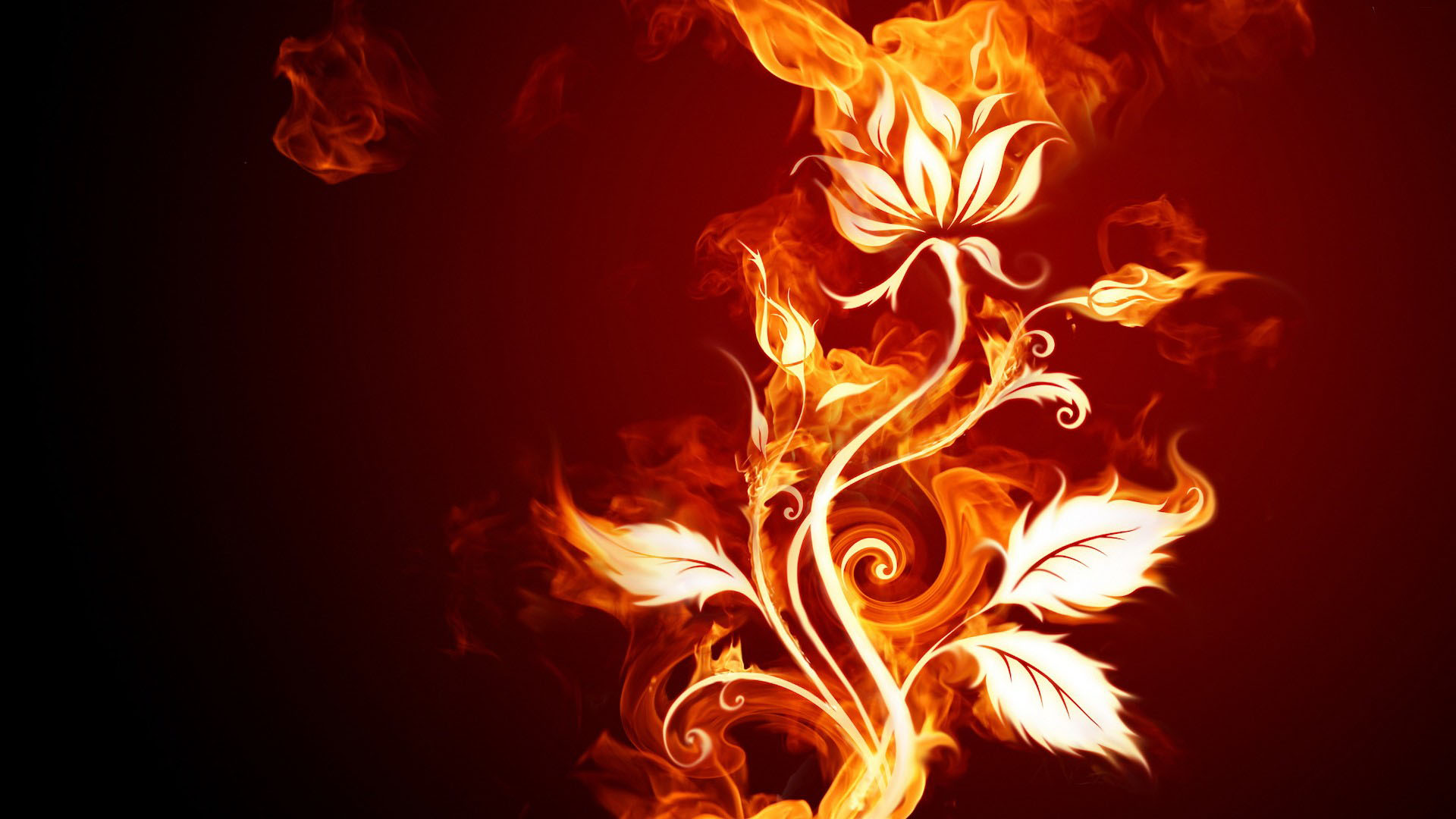 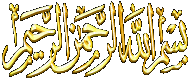 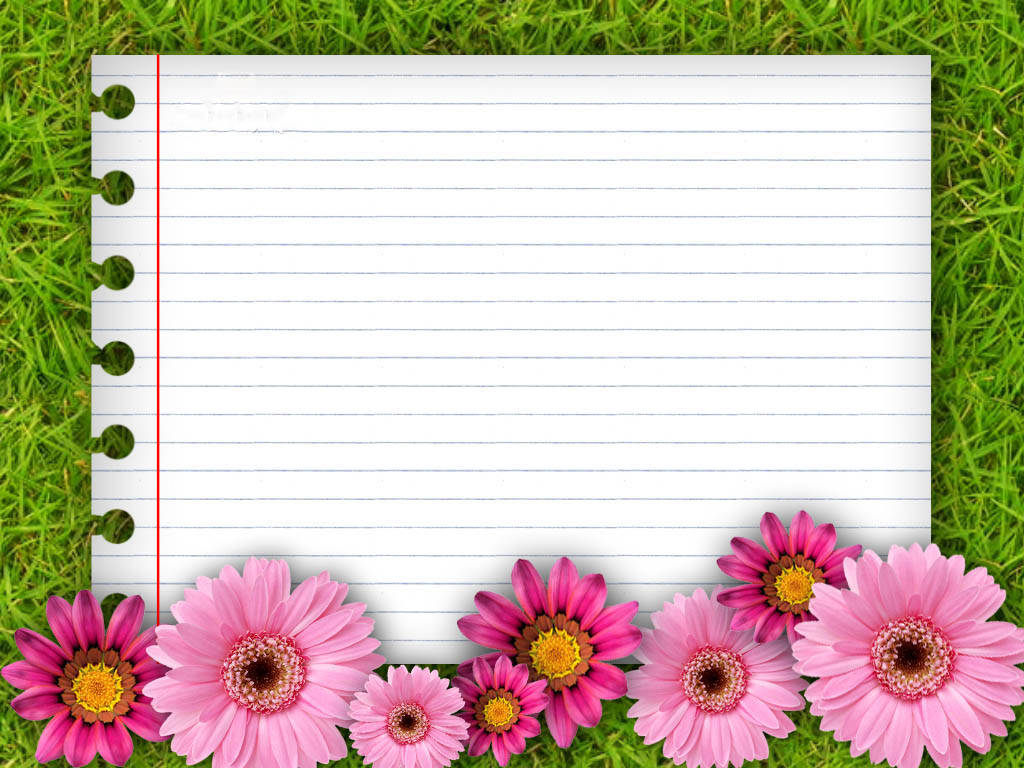 دبیر مطالعات اجتماعی دبیرستان شهید سید آقا
منطقه 15 آموزش و پرورش تهران
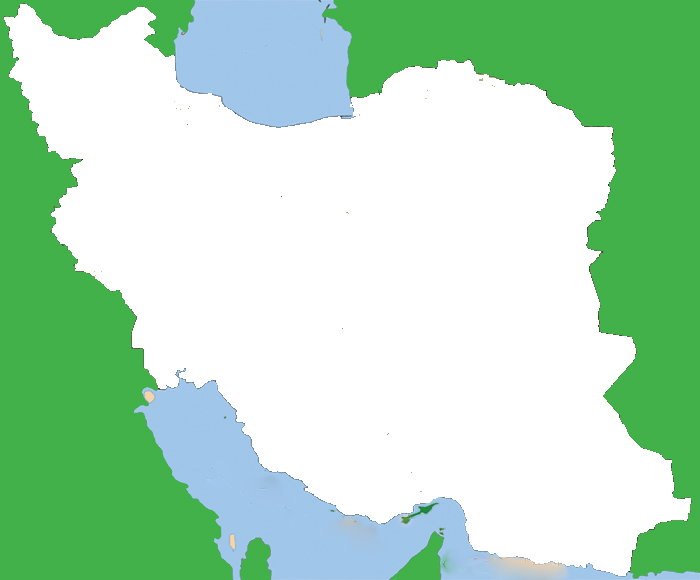 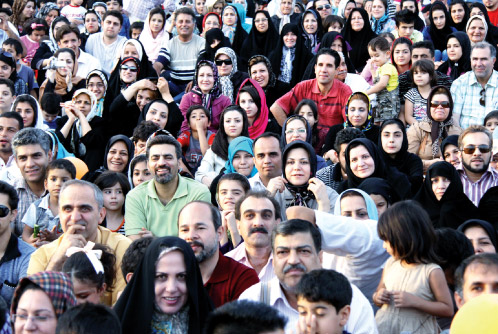 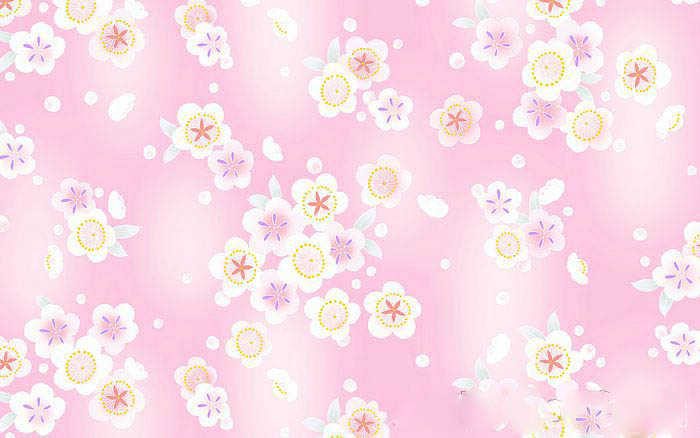 جمعیت ایران
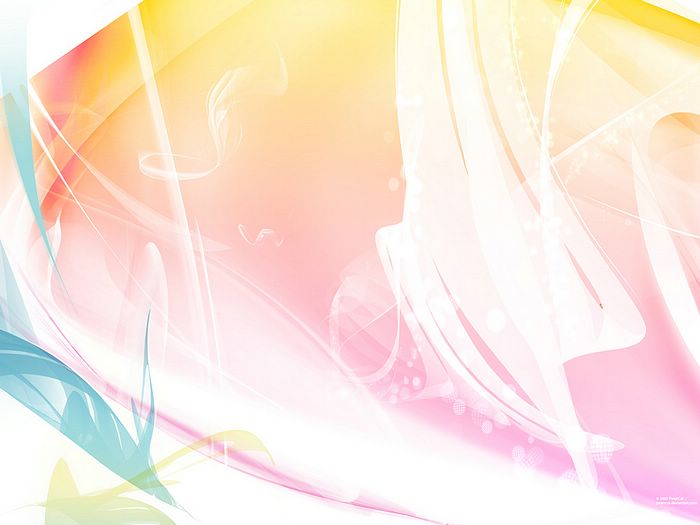 طبق سرشماری سال 1390 ایران 75 میلیون نفر جمعیت داشته است.
ایران کشوری نسبتاً پر جمعیت در بین کشورهای همسایه خود است.
با توجه به نقشه ای که در اسلاید بعد می بینید، جمعیت ایران و کشورهای همسایه را محاسبه کنید.
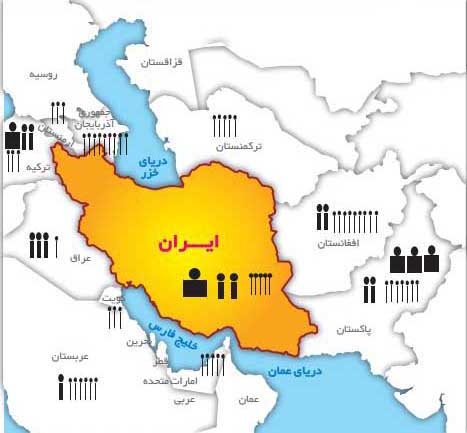 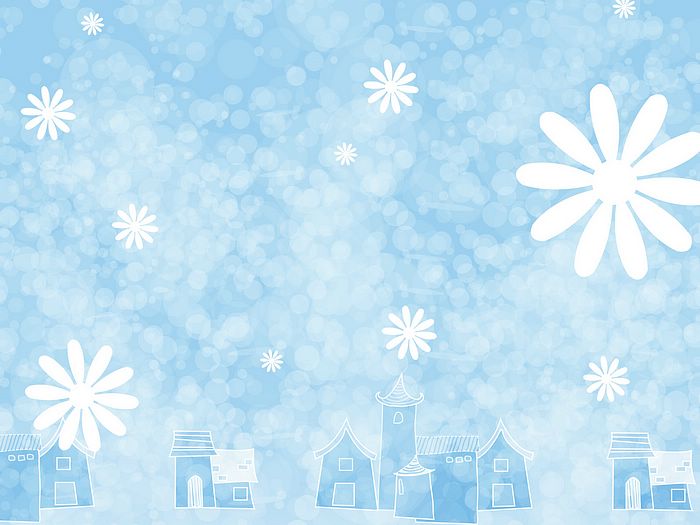 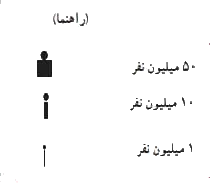 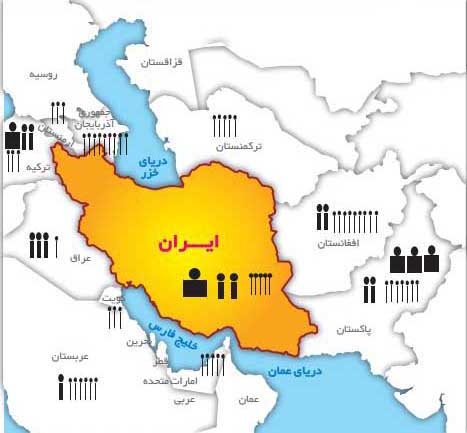 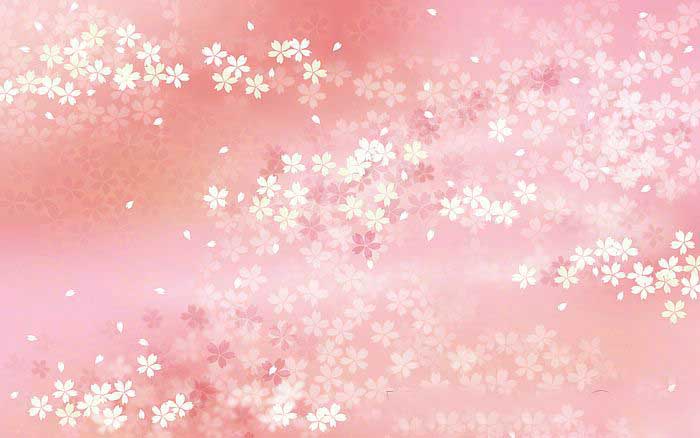 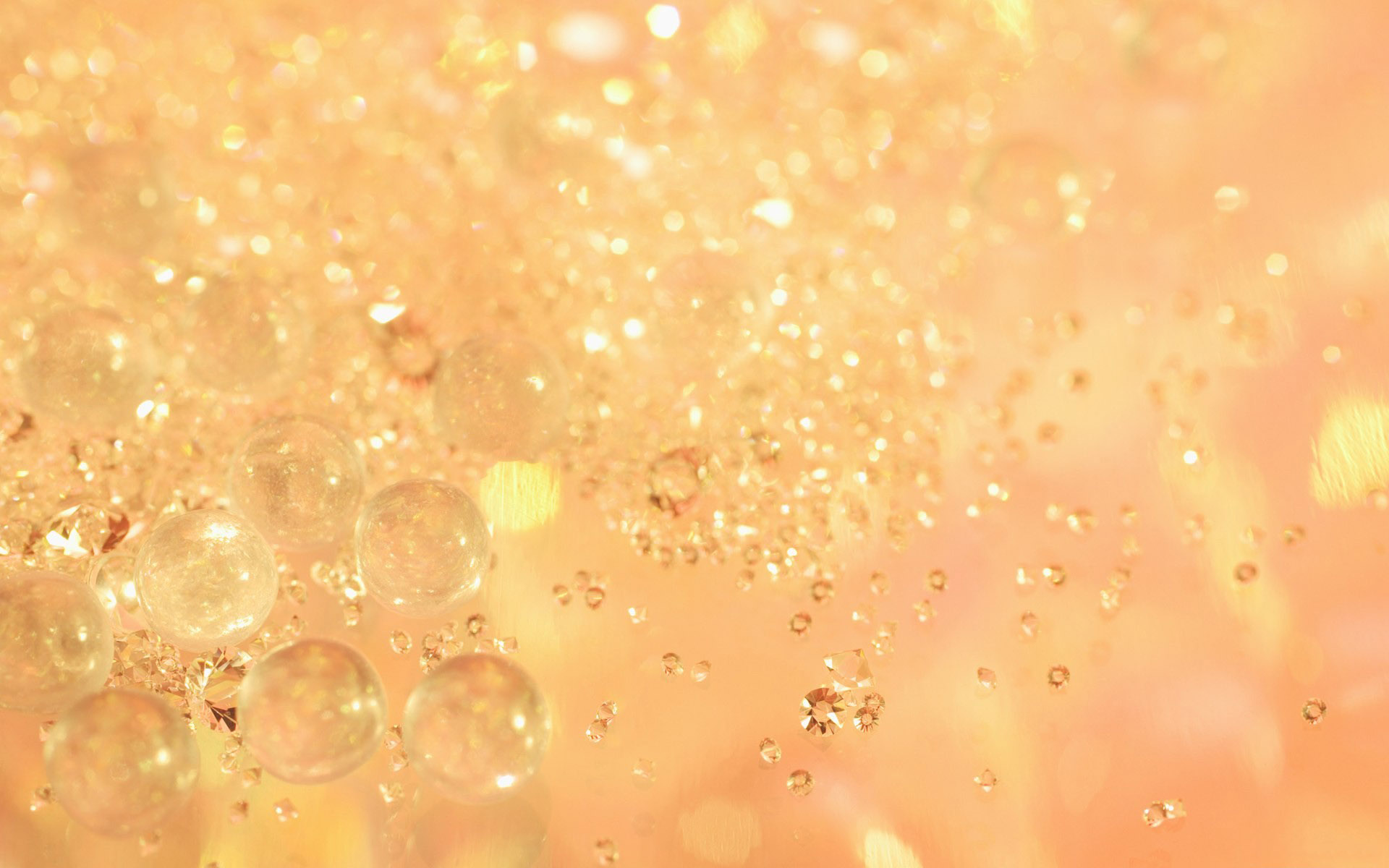 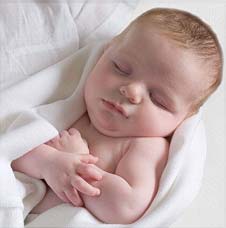 جمعیت چگونه افزایش می یابد؟
تعداد تولد بیشتر از تعداد مرگ و میر = افزایش جمعیت
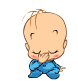 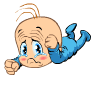 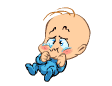 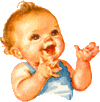 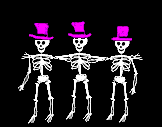 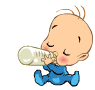 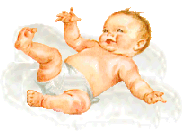 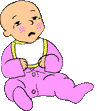 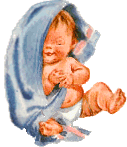 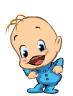 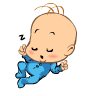 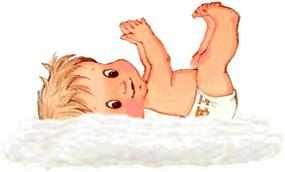 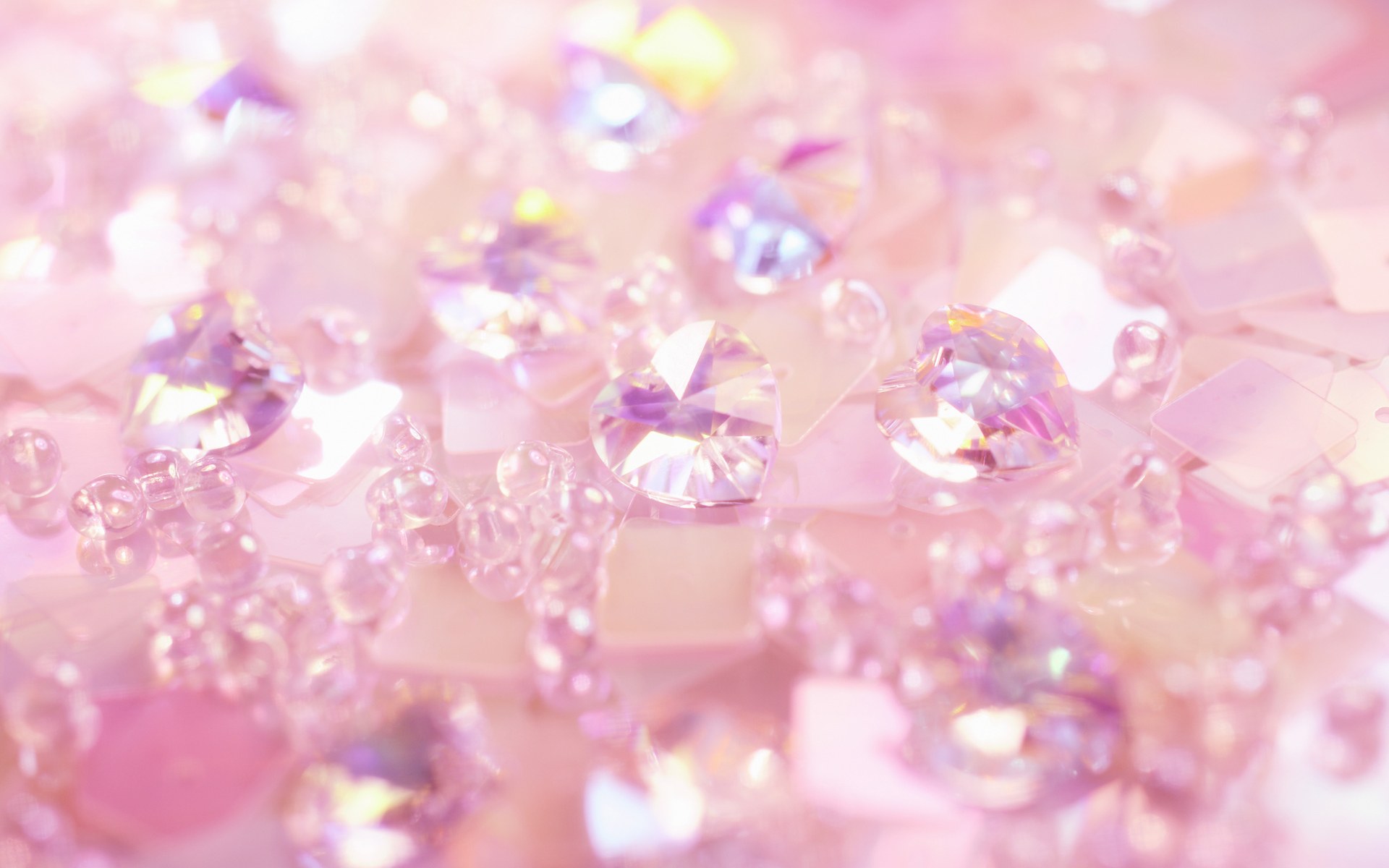 جمعیت چگونه کاهش می یابد؟
تعداد تولد کمتر از تعداد مرگ و میر = کاهش جمعیت
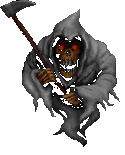 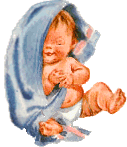 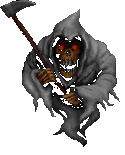 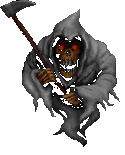 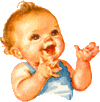 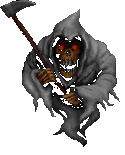 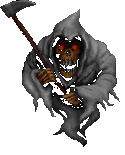 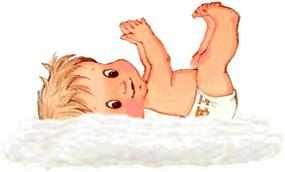 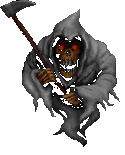 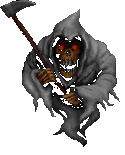 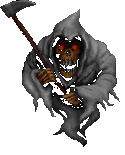 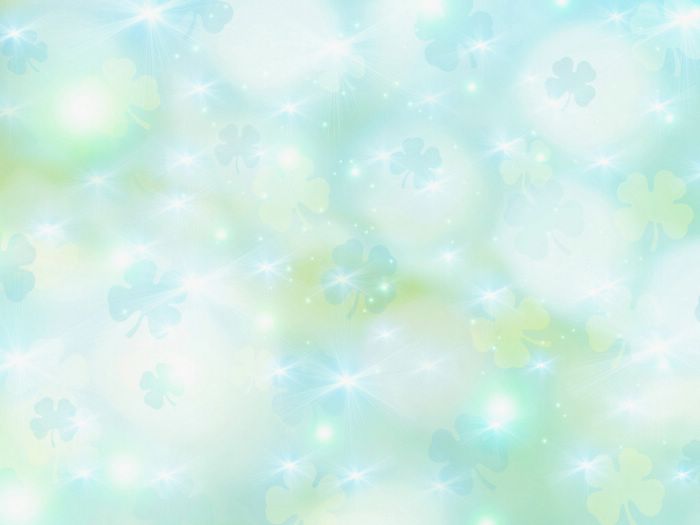 رشد منفی جمعیت:
در بعضی کشورها مانند سوئیس و دانمارک تعداد زاد و ولدها کمتر از مرگ و میرها شده است. به این رشد، رشد منفی می گویند.
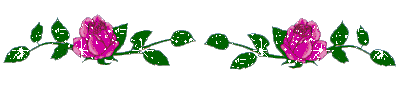 کاهش جمعیت جوان و افزایش تعداد سالمندان
مشکلات رشد منفی جمعیت
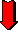 کاهش نیروی کار، کم شدن فعالیت های اقتصادی و علمی
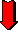 محروم شدن از پیشرفت کشور
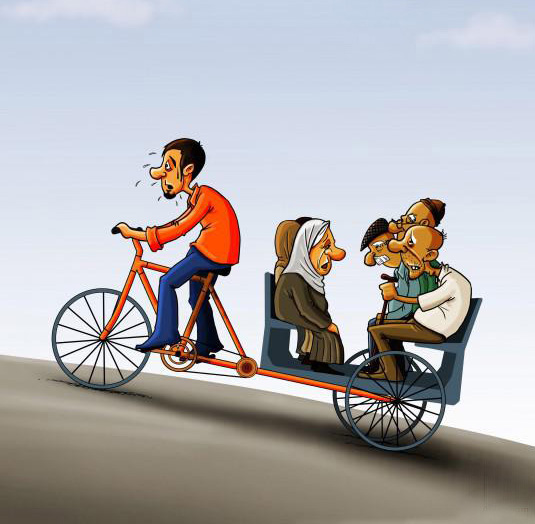 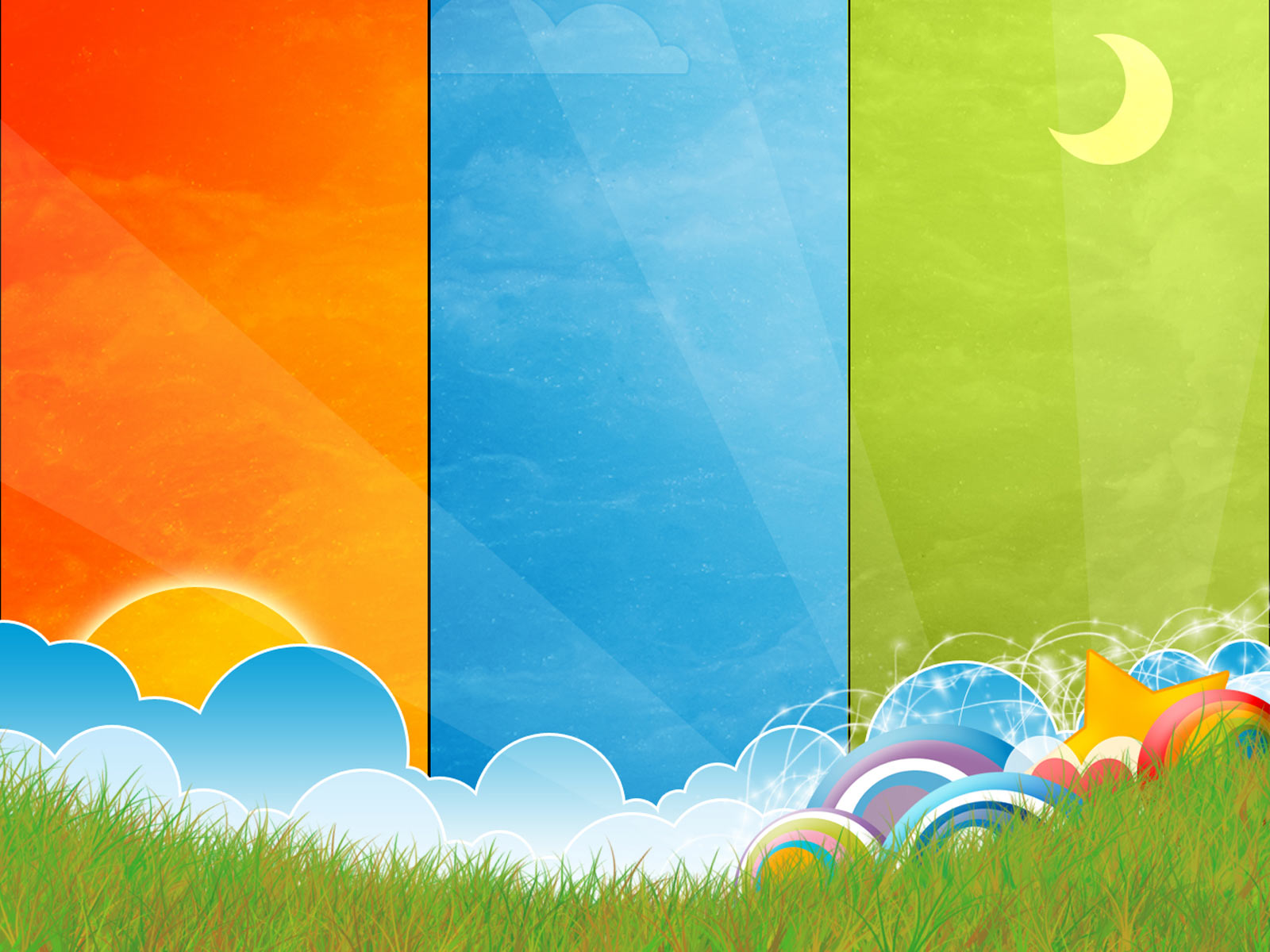 کاهش جمعیت جوان و
 افزایش تعداد سالمندان
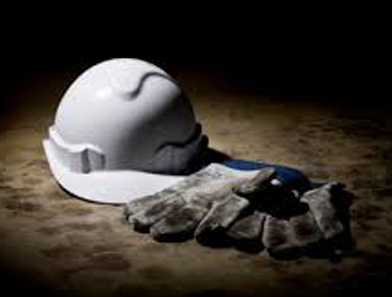 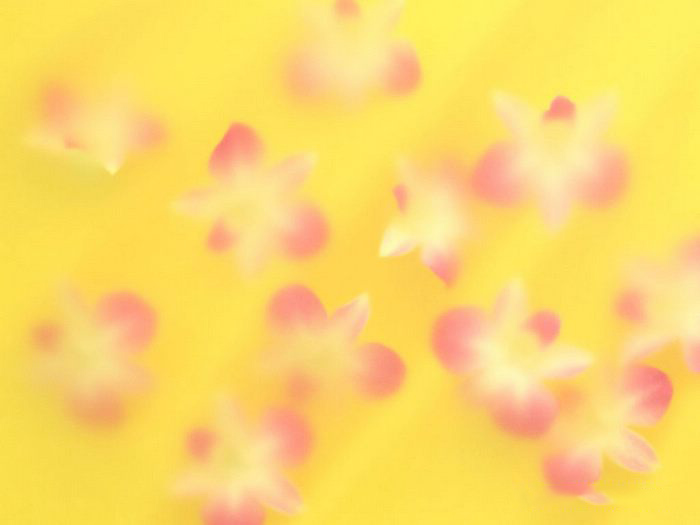 کاهش نیروی کار، کم شدن
 فعالیت های اقتصادی و علمی
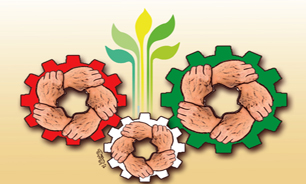 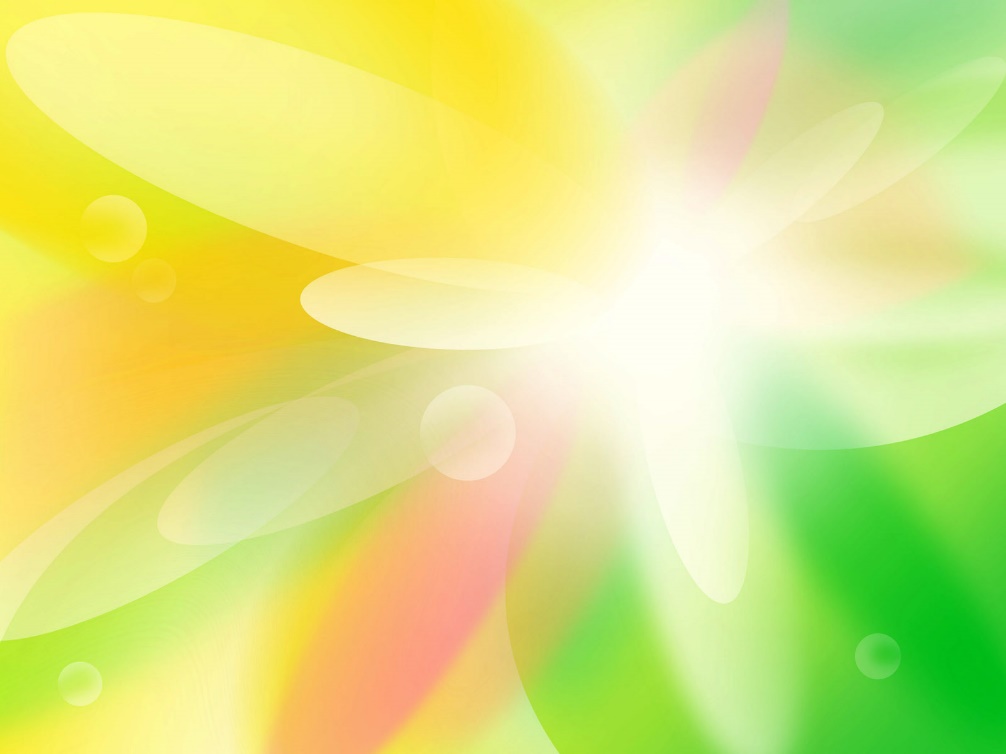 جمعیت را به گروه های سنی مختلف تقسیم می کنند:
سال 65-25 
بزرگسالان
بیشتر از 65 
سالمندان
سال 25-1 
کودکان و جوانان
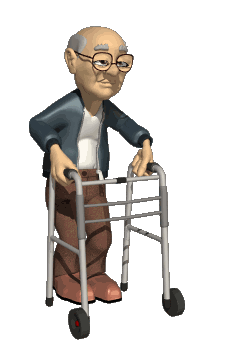 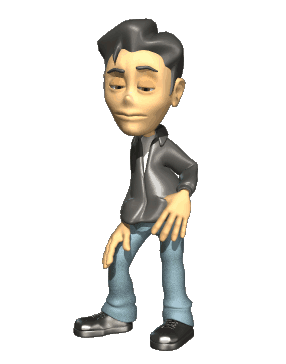 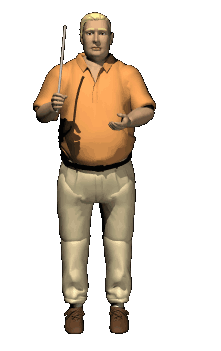 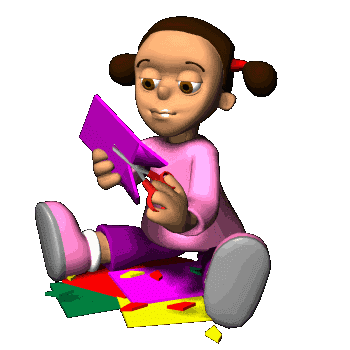 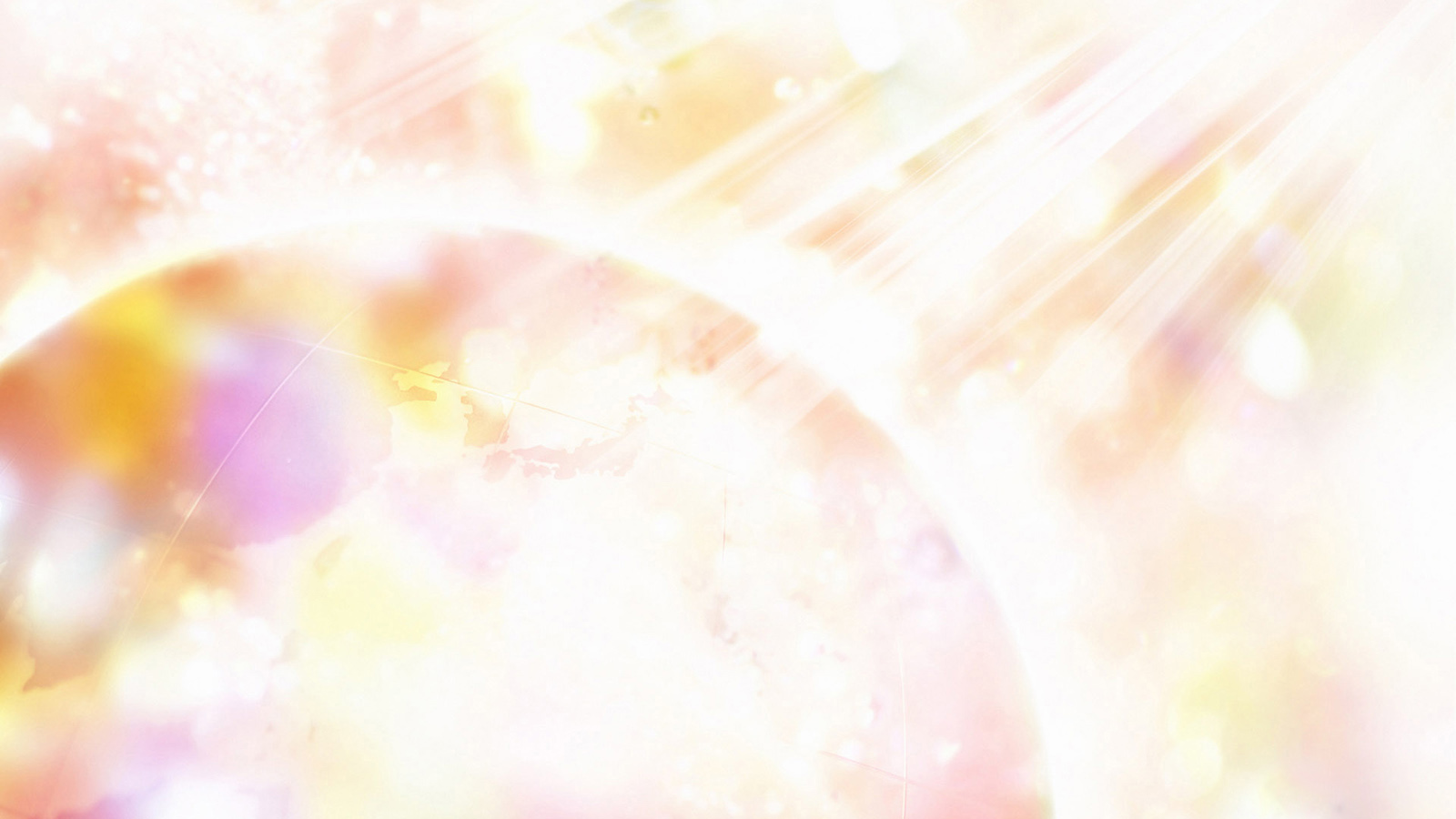 در کشور ما مرکز آمار ایران مسئولیت سرشماری جمعیت را به عهده دارد.
ما می توانیم این اطلاعات را از روشهای زیر به دست بیاوریم:
                                                           1. کتابها
                                                           2. نشریات مرکز آمار
                                                           3. پایگاه اینترنتی مرکز آمار
پایگاه اینترنتی مرکز آمار:   www.amar.org.ir
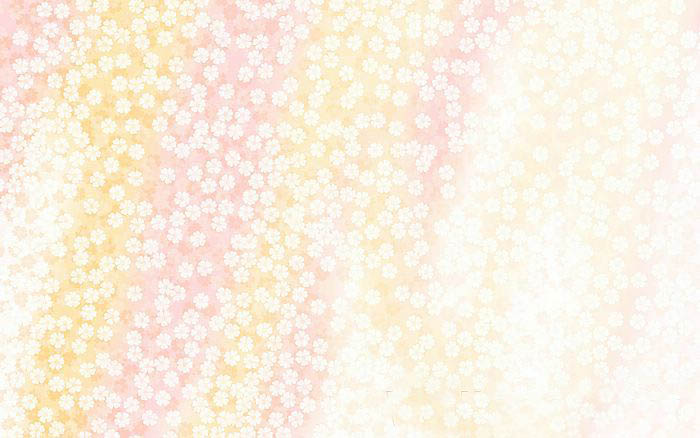 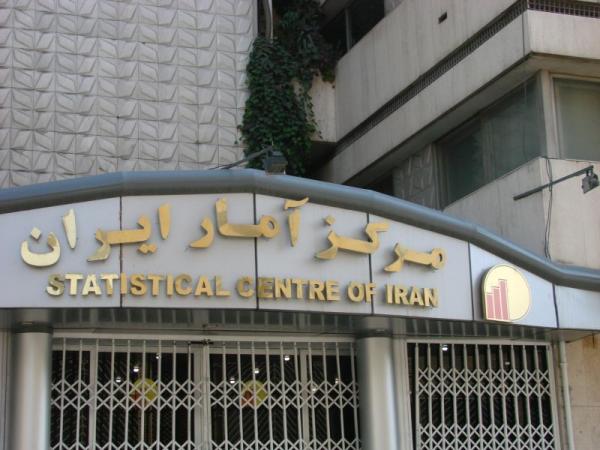 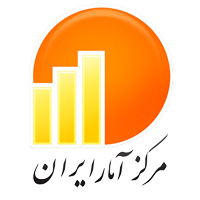 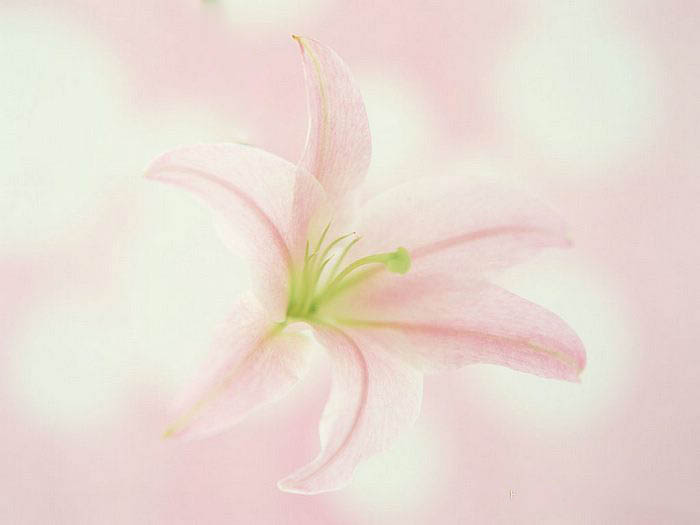 تراکم جمعیت:
نسبت افرادی که در یک مکان زندگی می کنند.
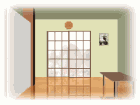 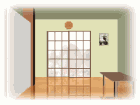 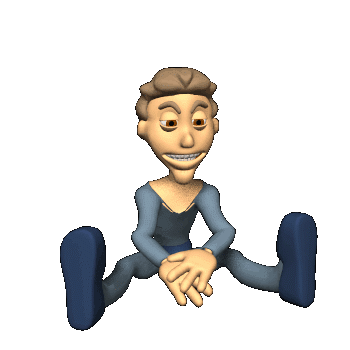 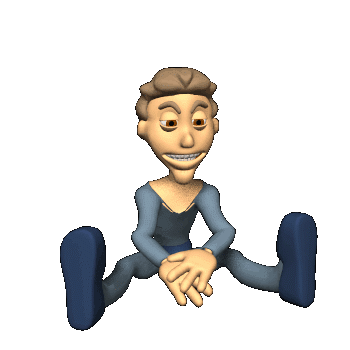 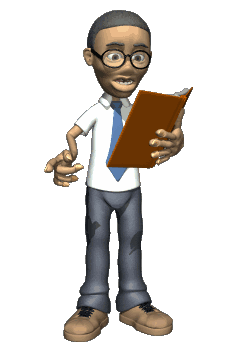 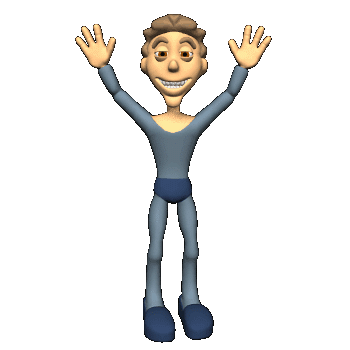 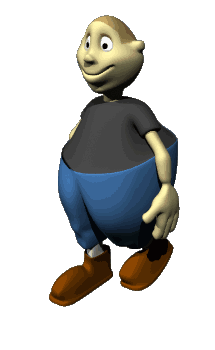 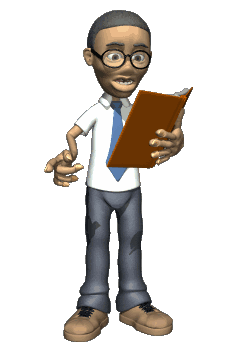 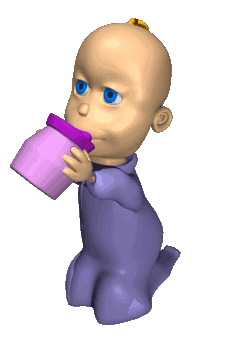 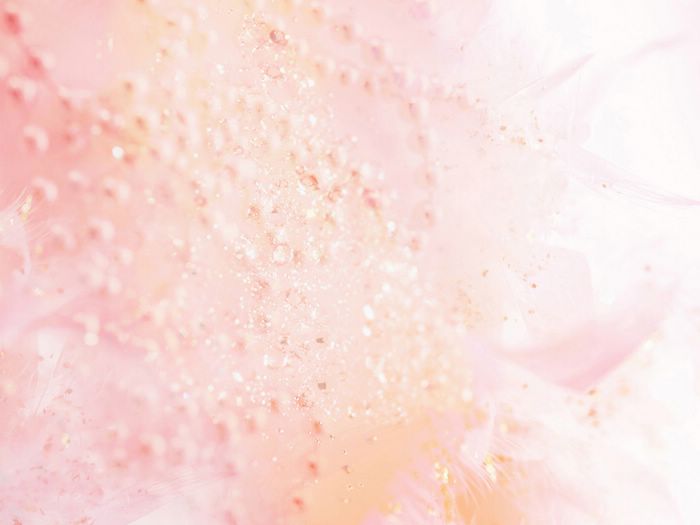 برای محاسبه تراکم جمعیت یک منطقه، جمعیت آن منطقه را بر مساحت آن تقسیم می کنند.
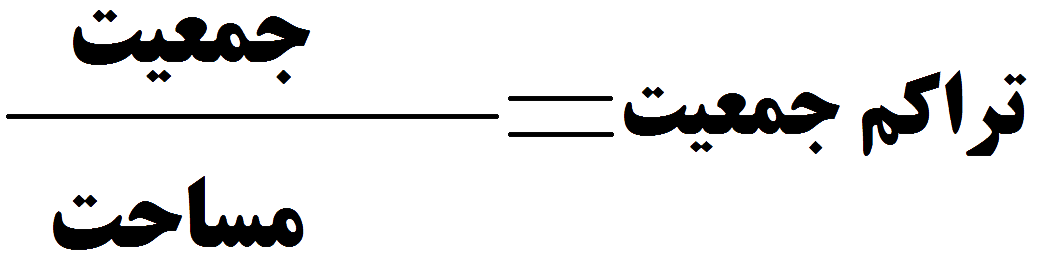 تراکم جمعیت ایران در سال 1390 حدود 46  نفر در کیلومتر مربع بوده است.
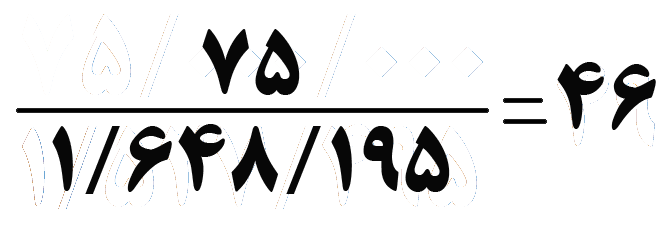 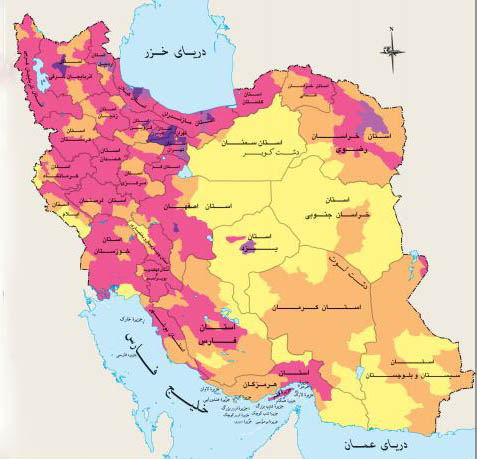 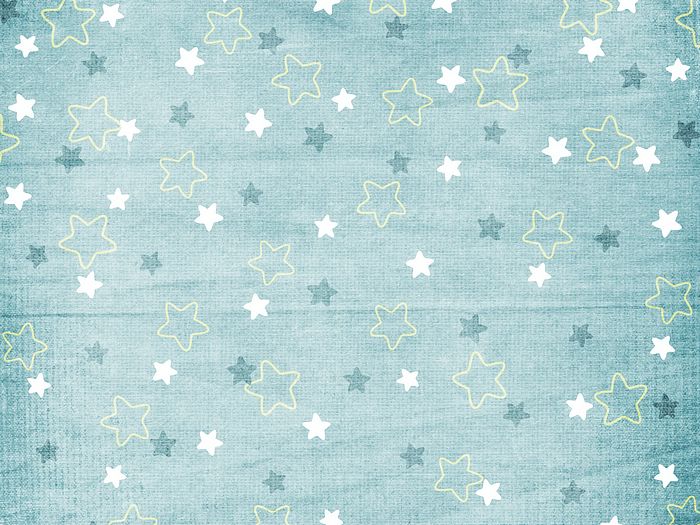 نقشه تراکم جمعیت ایران بر مبنای سرشماری سال 1385
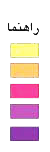 10-0 ( نفر در کیلومتر مربع)
30-11
200-31
500-201
بالاتر از 500
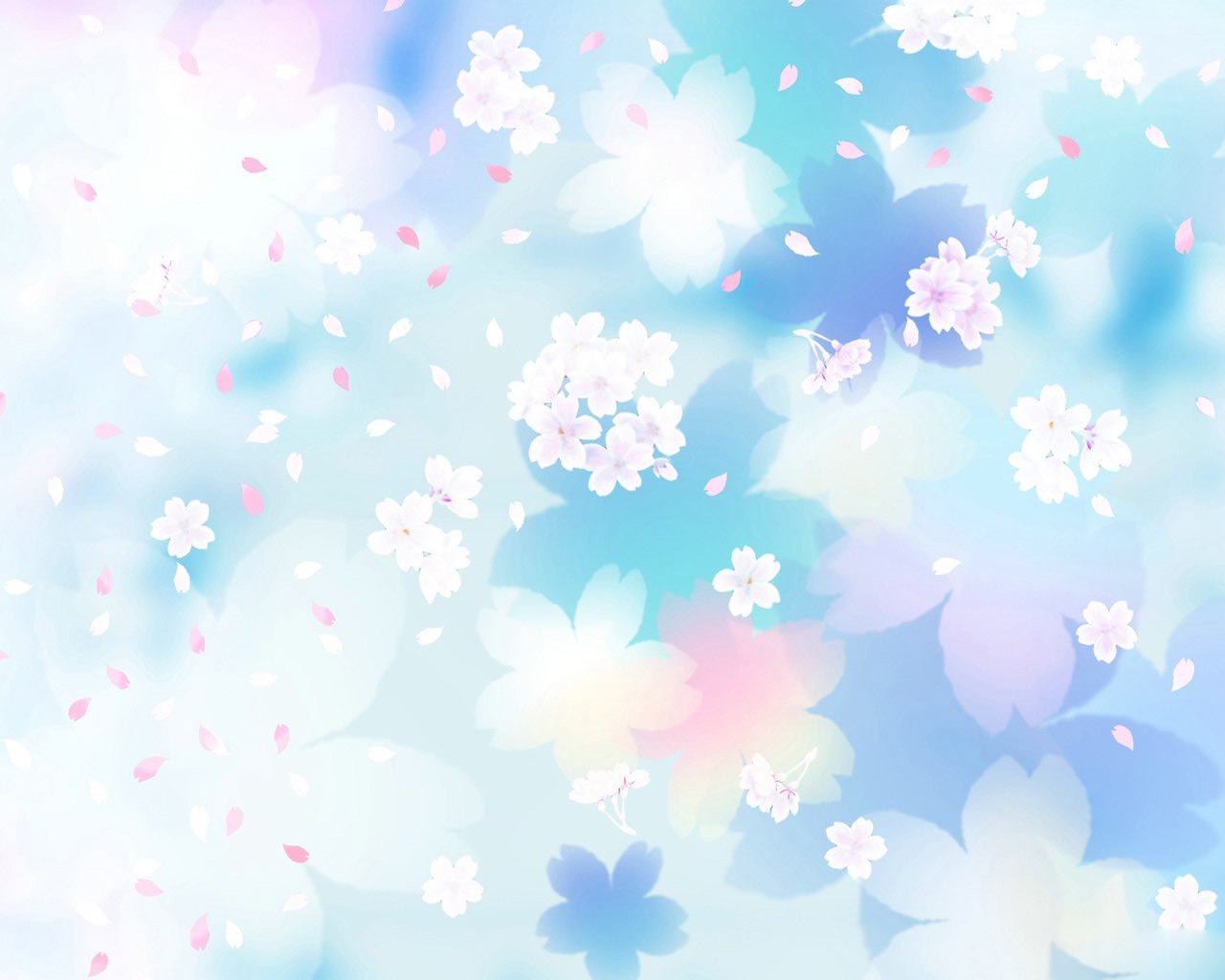 چه عواملی روی پراکندگی جمعیت اثر می گذارد؟
در نواحی داخلی ایران به دلیل:
کمبود بارندگی، آب و هوای گرم و خشک و خاک های نامساعد و شور، جمعیت بسیار کمی زندگی می کنند.
تراکم کم
دشت کویر و دشت لوت خالی از جمعیت است.
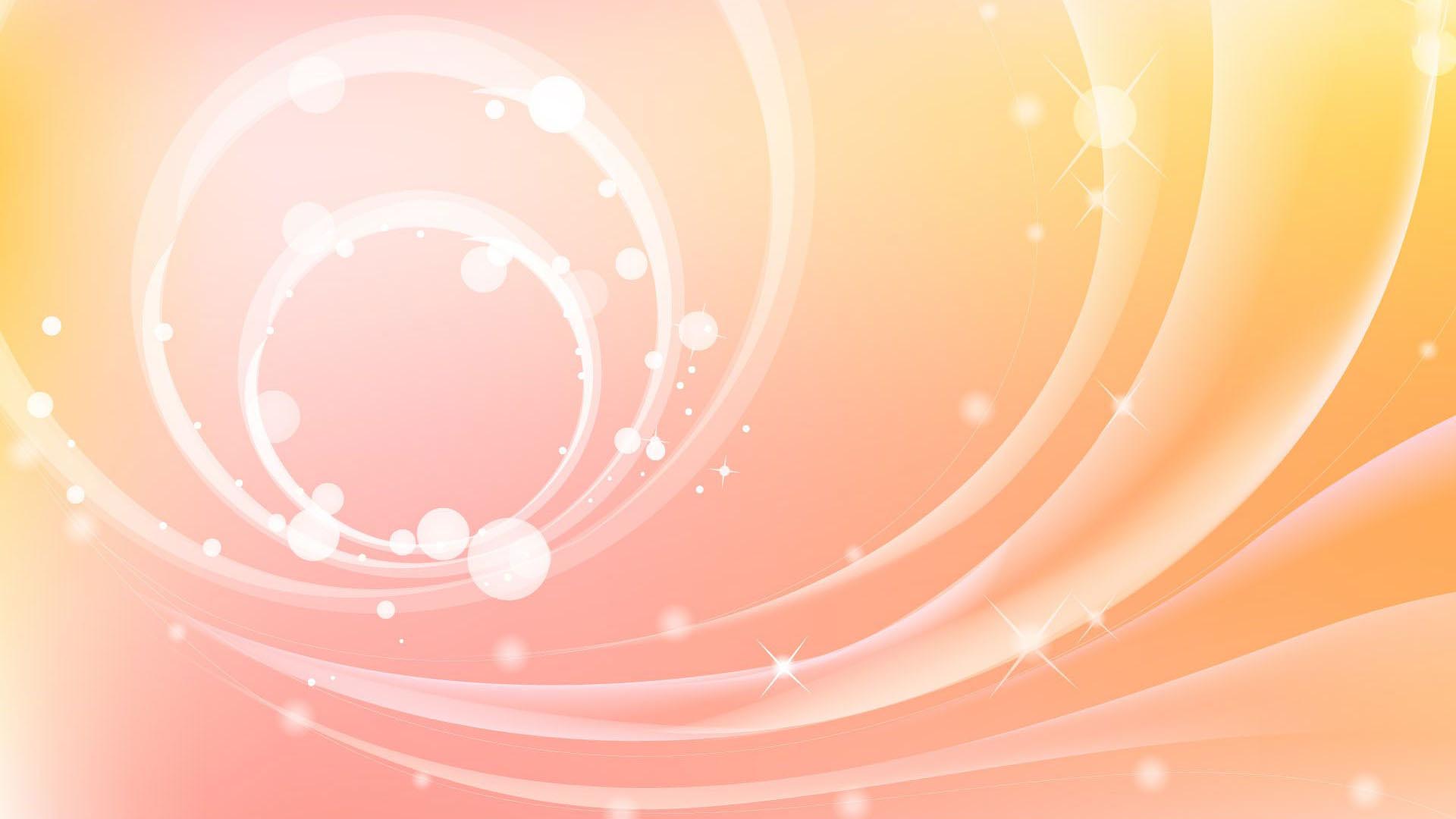 پر جمعیت ترین و پر تراکم ترین ناحیه کشور ما منطقه شهری تهران است.
دلایل تراکم زیاد جمعیت تهران:
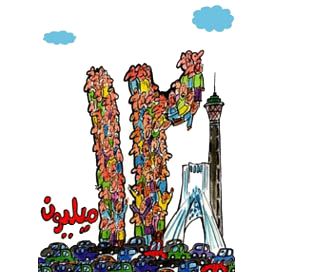 پایتخت
سازمان های مهم دولتی
دانشگاه ها
صنایع زیاد
بیمارستان ها
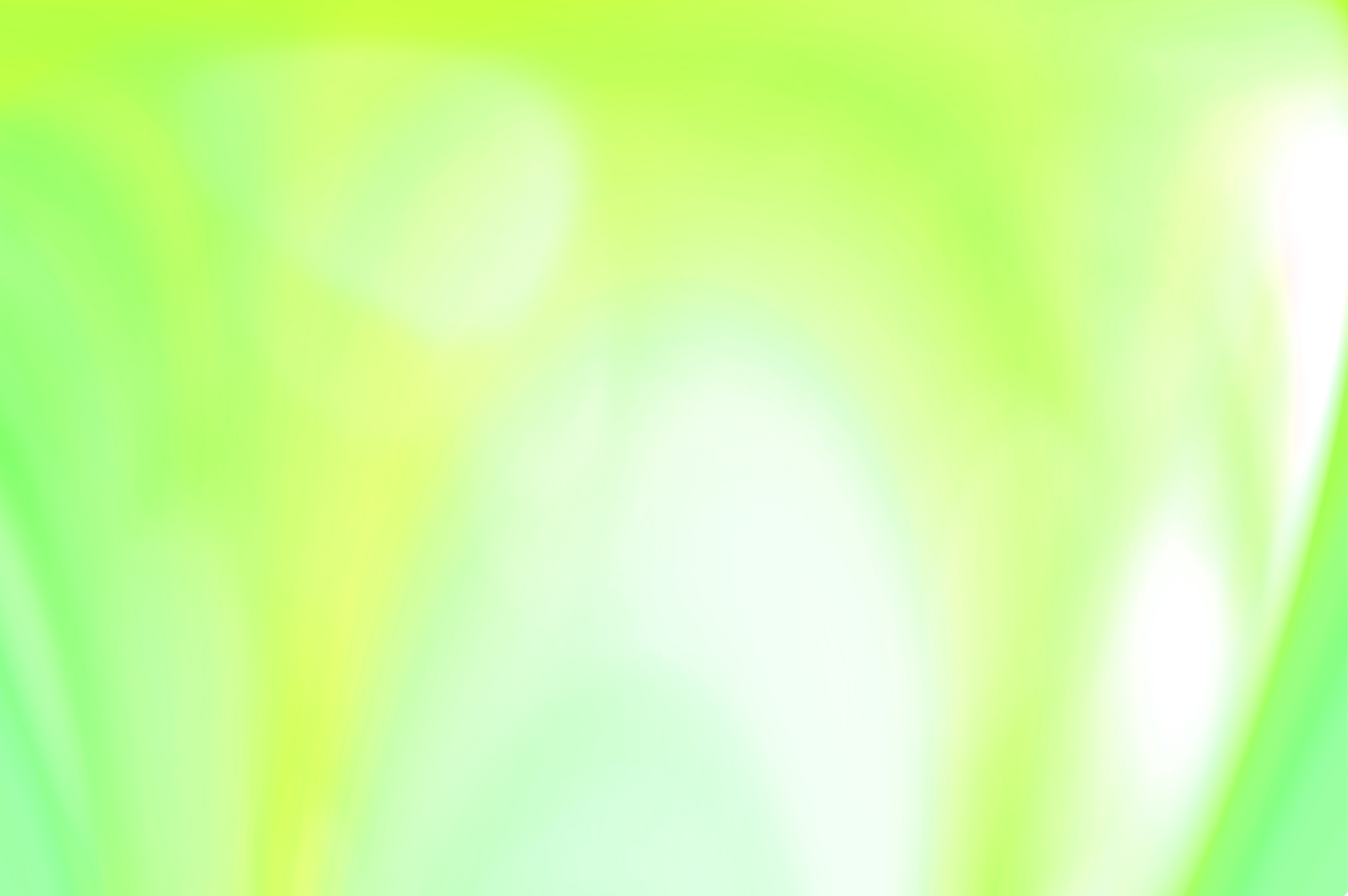 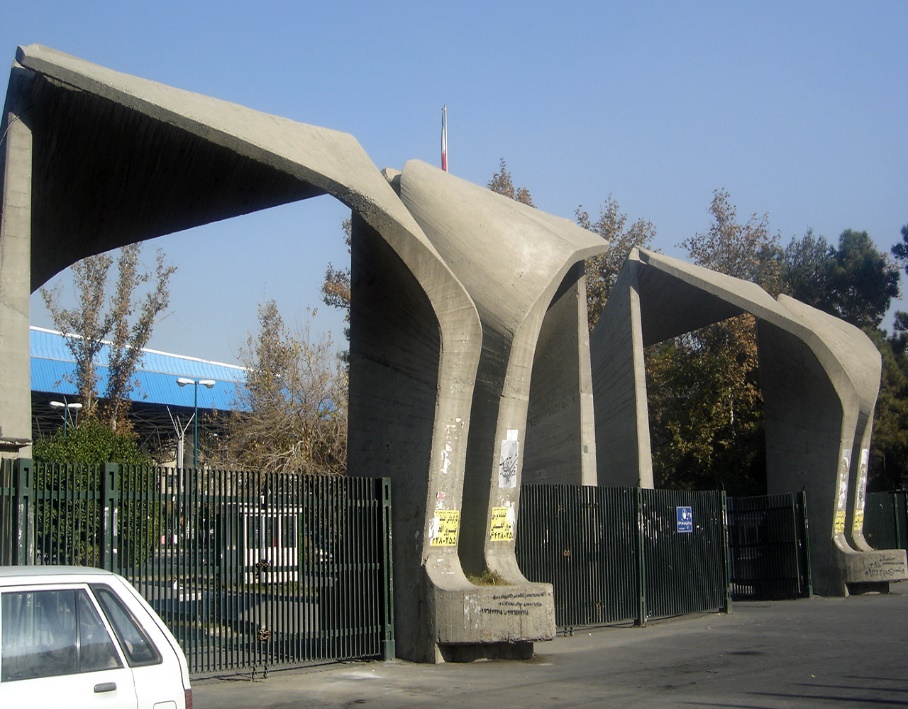 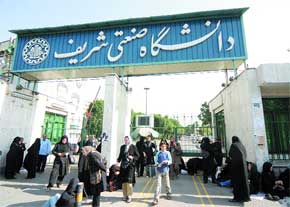 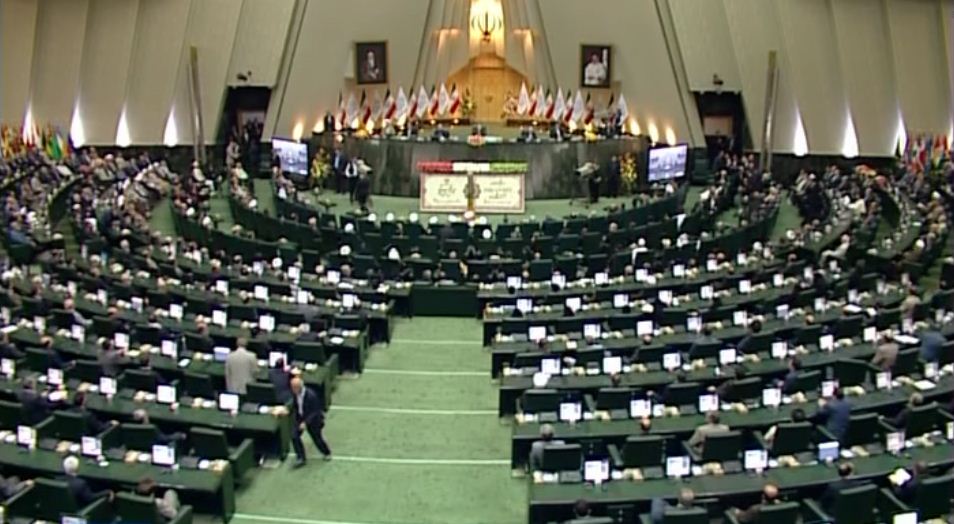 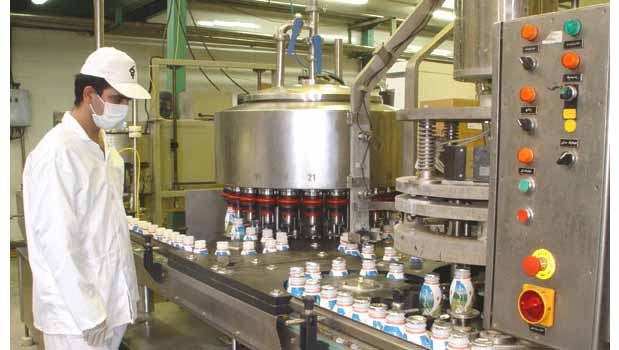 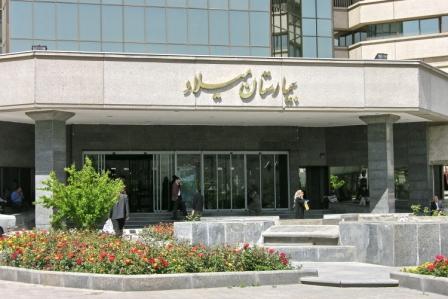 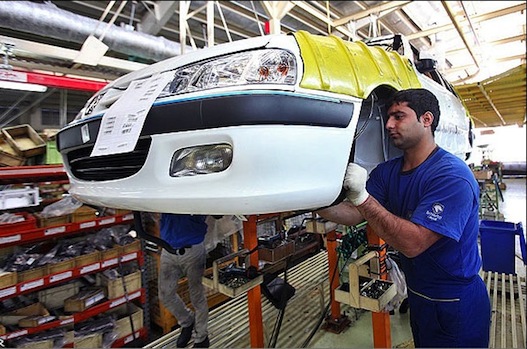 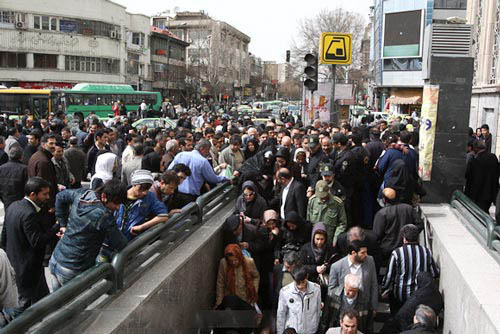 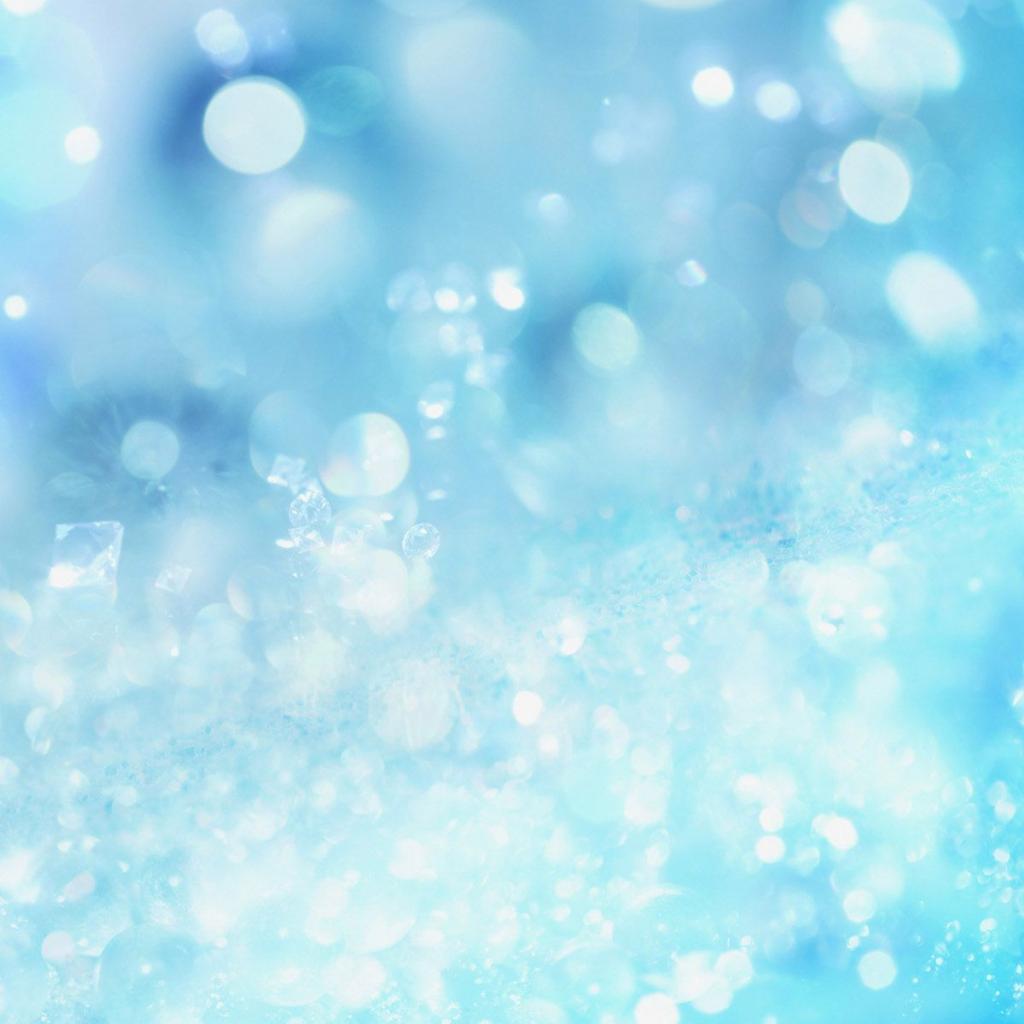 انبوه جمعیت در تهران
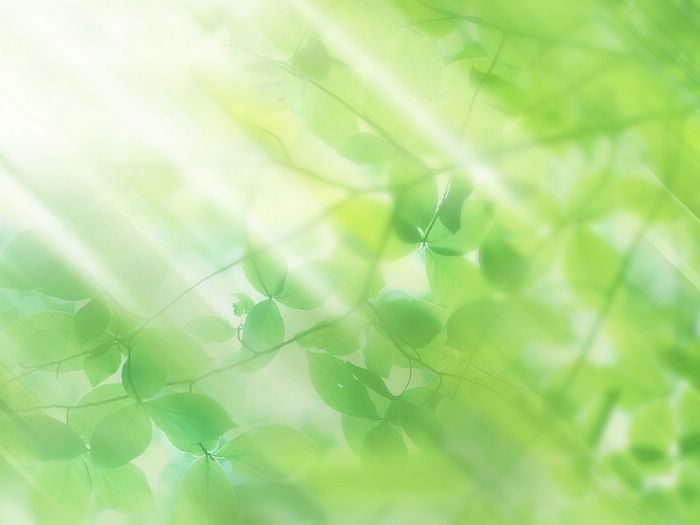 دومین ناحیه پر تراکم در کشور ما جلگه های کناره دریای خزر است.
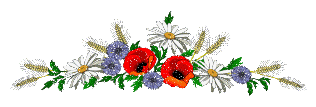 در این ناحیه به دلیل باران کافی و آب فراوان و هوای معتدل و خاک حاصلخیز کشاورزی رونق دارد.
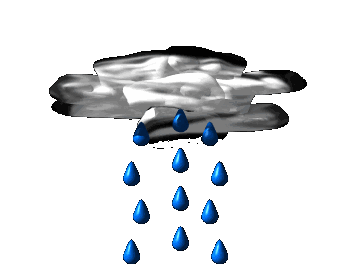 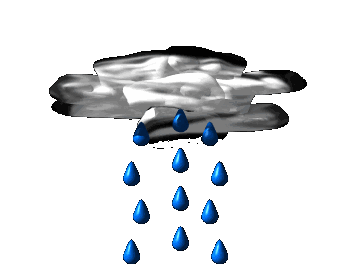 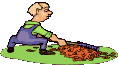 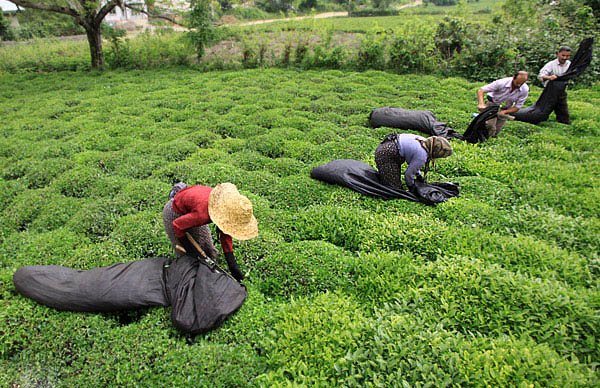 مزارع چای در شمال
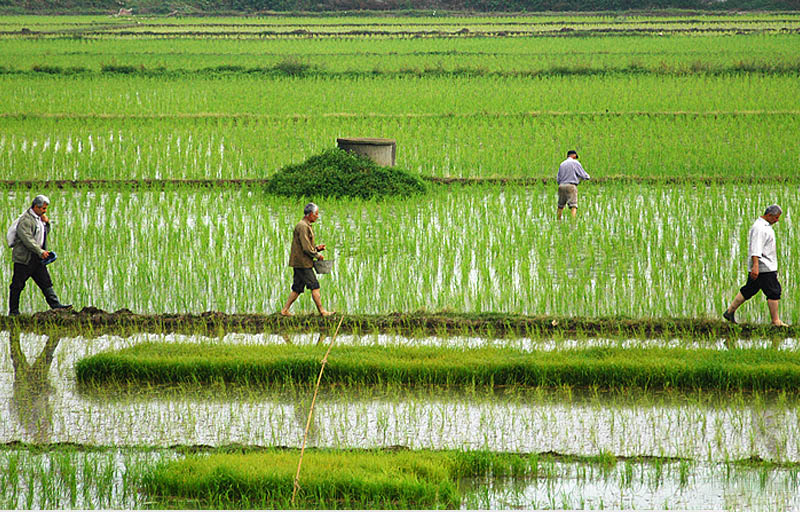 شالی کاری در شمال
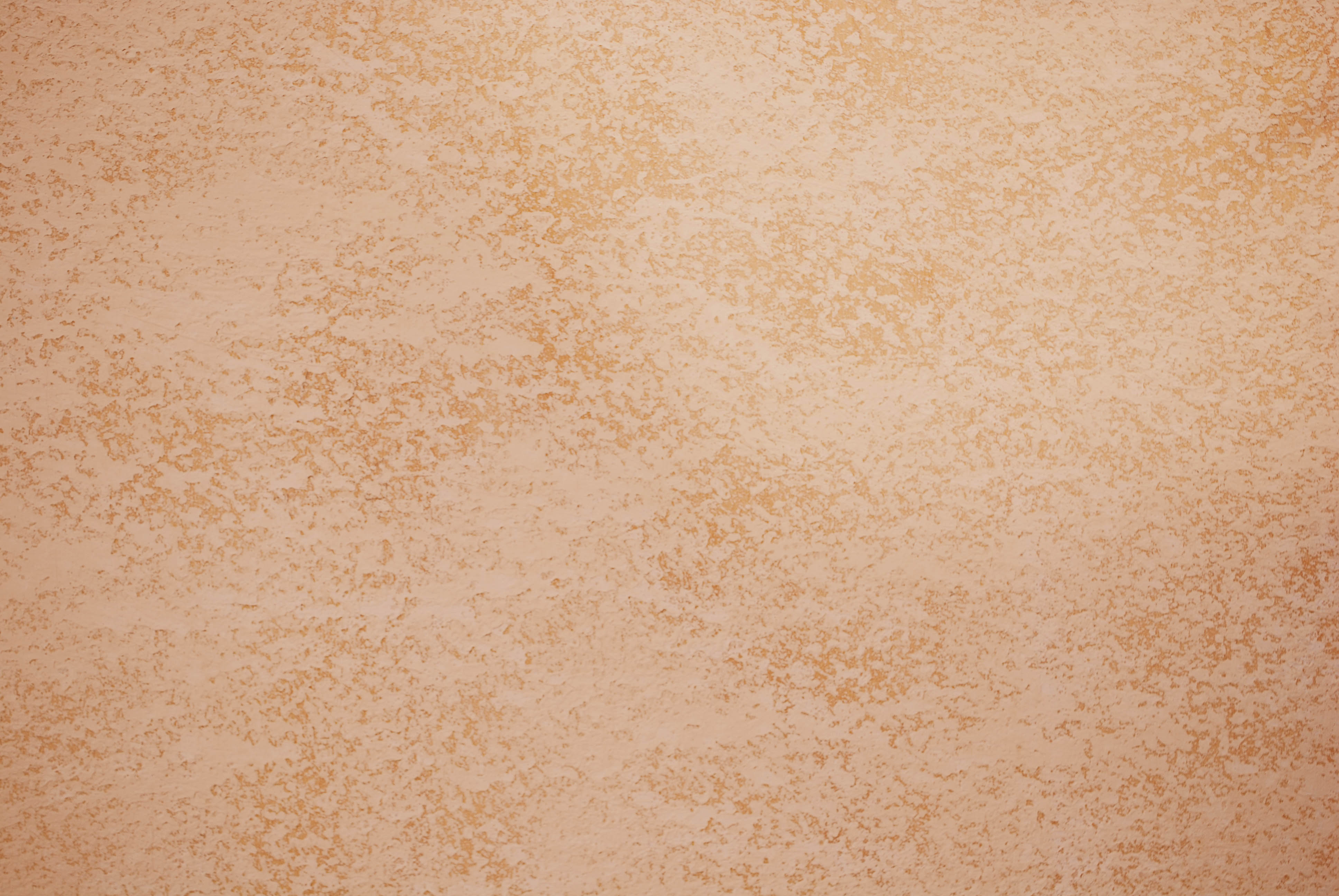 کوهپایه های البرز و زاگرس و دشت های های حاصلخیز هر کجا که دارای خاک حاصلخیز و باران کافی باشد جمعیت زیادی را به خود جذب کرده است.
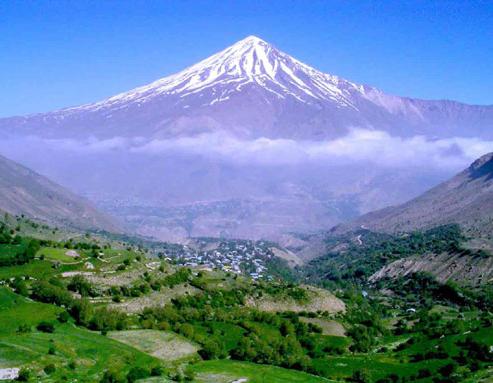 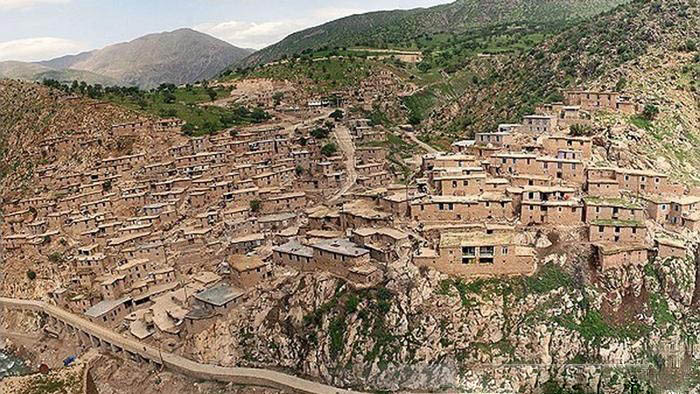 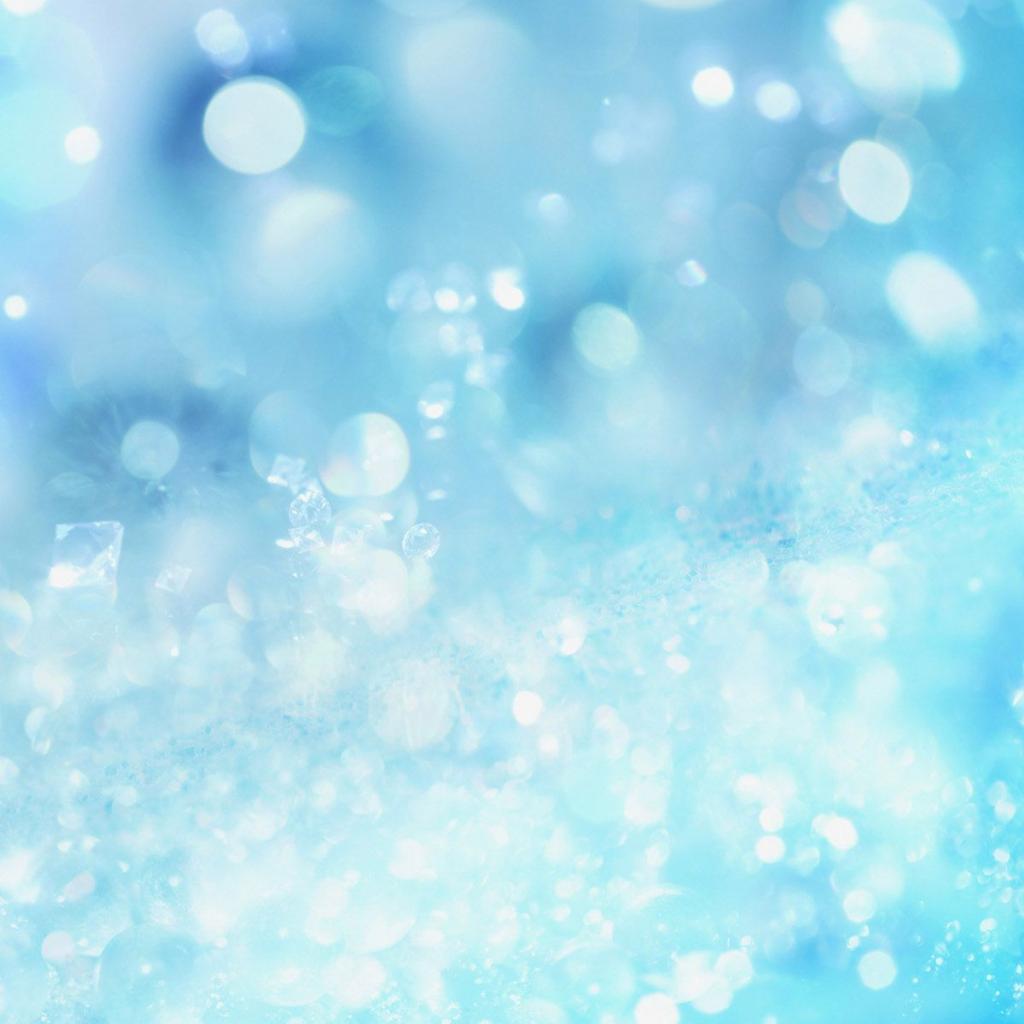 روستای پالنگان، استان کردستان
( کوهپایه زاگرس)
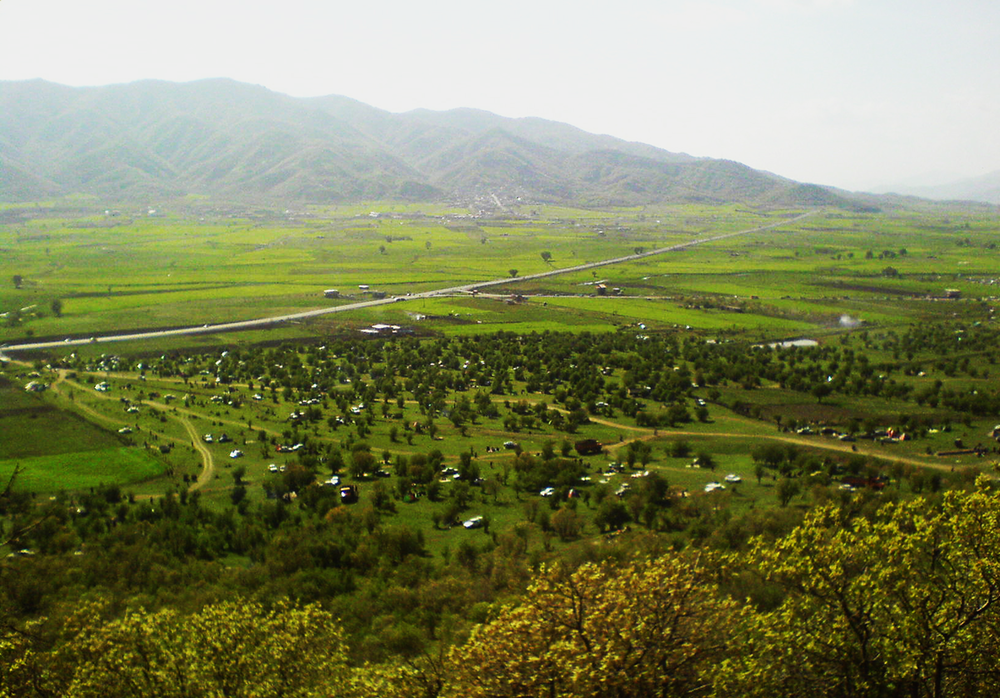 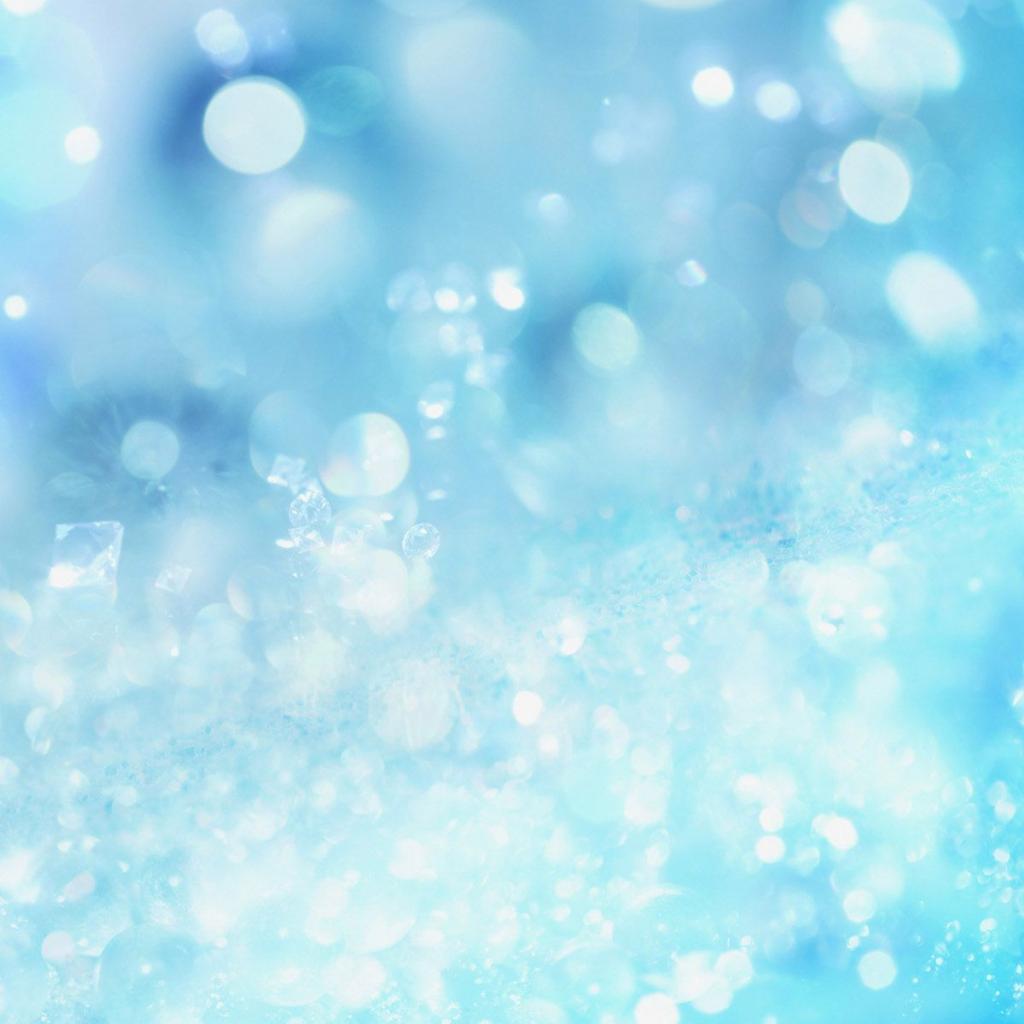 دشت مریوان، استان کردستان
( کوهپایه زاگرس)
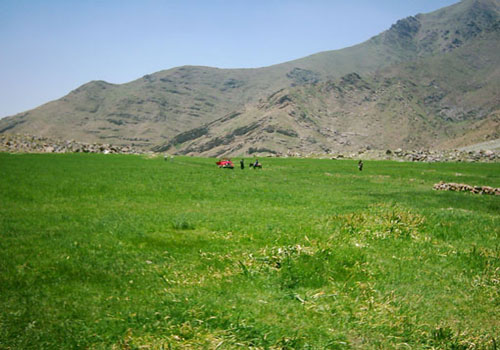 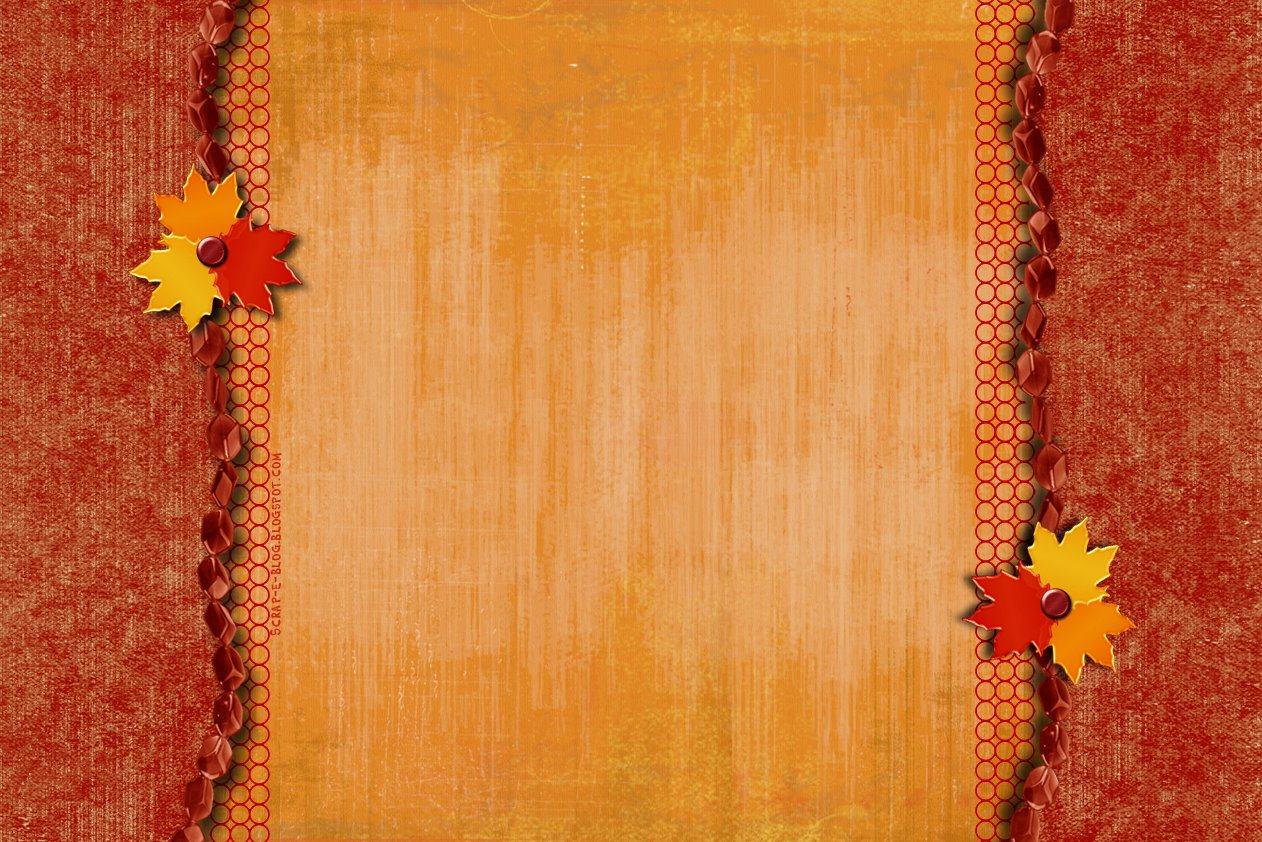 دشت هویج (البرز)
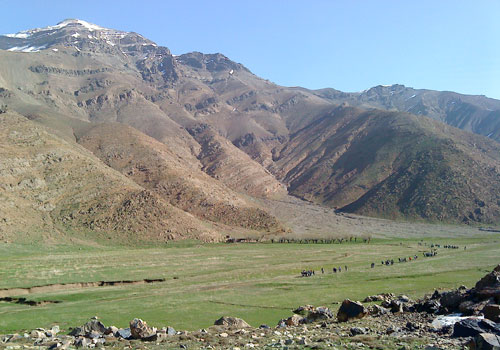 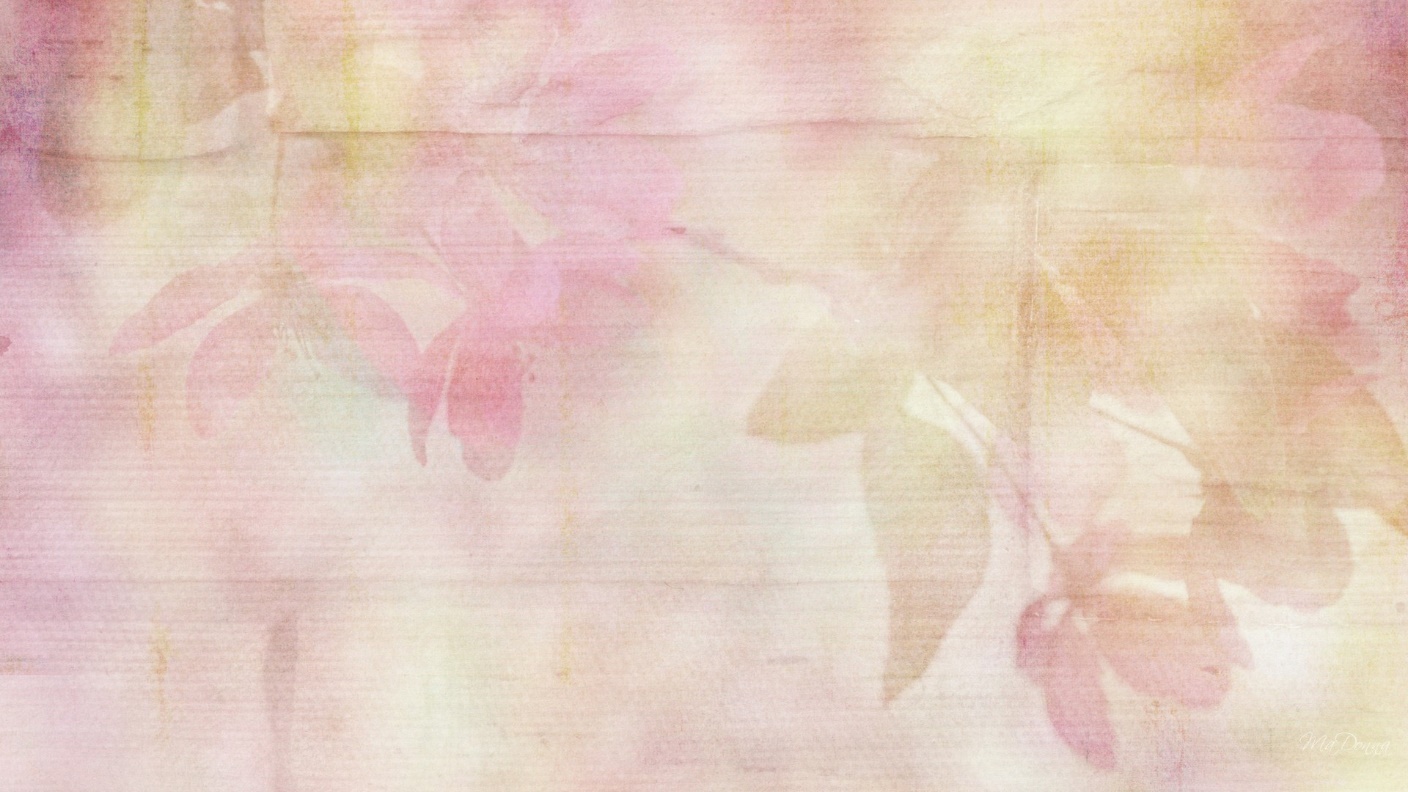 دشت هویج یا گُرچال نام دشتی زیبا و ییلاقی در بالای روستای افجه از توابع بخش لواسانات شهرستان شمیرانات است .
وجه تسمیه این دشت در این است که در گذشته بخش وسیعی از زمین‌های آن به کاشت هویج اختصاص داشته است اما امروزه اثری از هویج در آن یافت نمی‌شود. هم‌اکنون کشاورزان منطقه افجه به کشت محصولات کشاورزی مختلف از جمله گیلاس می‌پردازند.
روایت است که ناصرالدین شاه و دیگر شاهان قاجار از این گردنه برای رفت و آمد با کالسکه به دشت لار و سایر ییلاق‌های آن نواحی استفاده می‌کرده‌اند. این راه مالرو در برخی نقاط حالت سنگفرش دارد و به آن راه شاه عباسی نیز می‌گویند.
در مجاورت دشت هویج چند قله‌ با ارتفاع بیش از 3000 متر واقع شده‌اند که عبارتند از قله ریزان، قله پرسون، قله آتشکوه و قله مهرچال و به همین دلیل این منطقه مورد توجه کوهنوردان نیز می‌باشد.
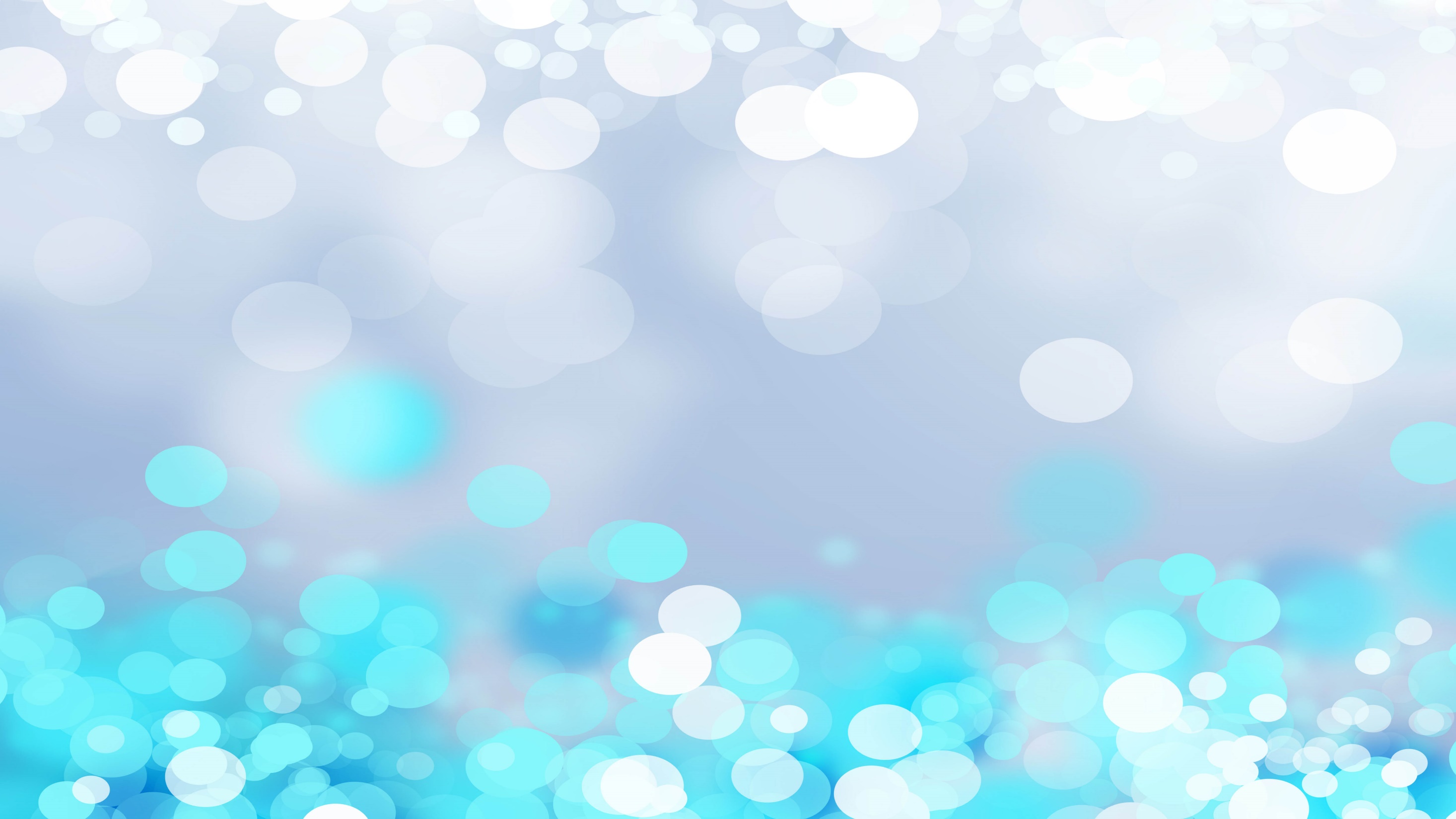 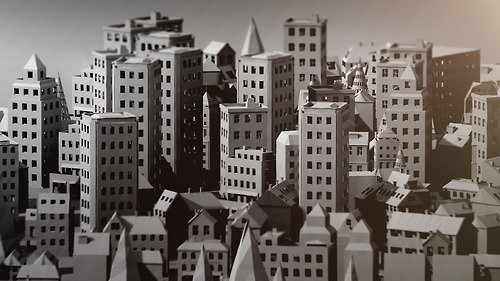 بر طبق سرشماری سال 1390 بیش از 70 درصد مردم کشور ما در شهرها زندگی می کنند.
در کشور ما بیش از 1300 شهر وجود دارد. 8 شهر در کشور ما بیش از 1 میلیون نفر جمعیت دارند.
پرجمعیت ترین شهرهای ایران: تهران مشهد، کرج، اصفهان، تبریز، شیراز، اهواز، قم
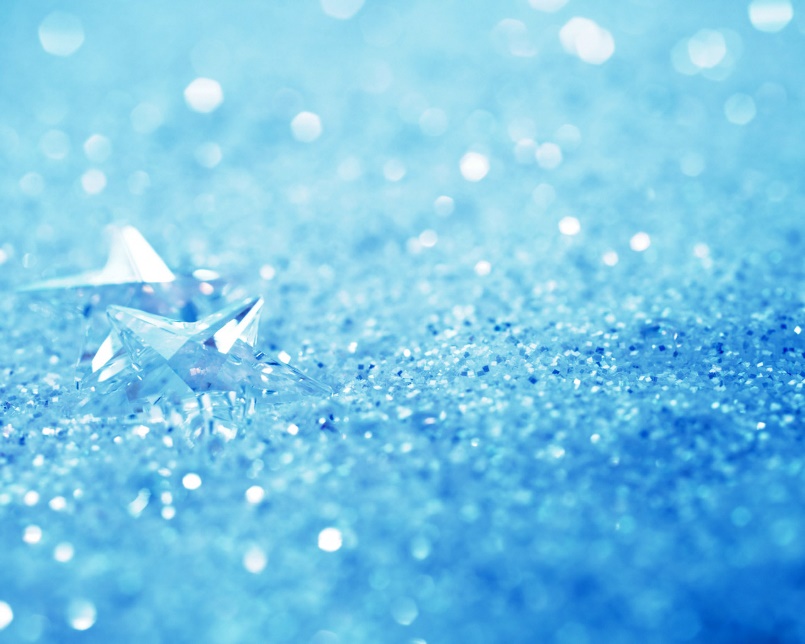 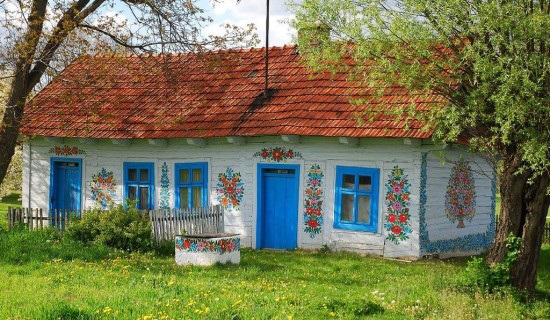 در کشور ما کمتر از 30 درصد مردم در روستاها زندگی می کنند.
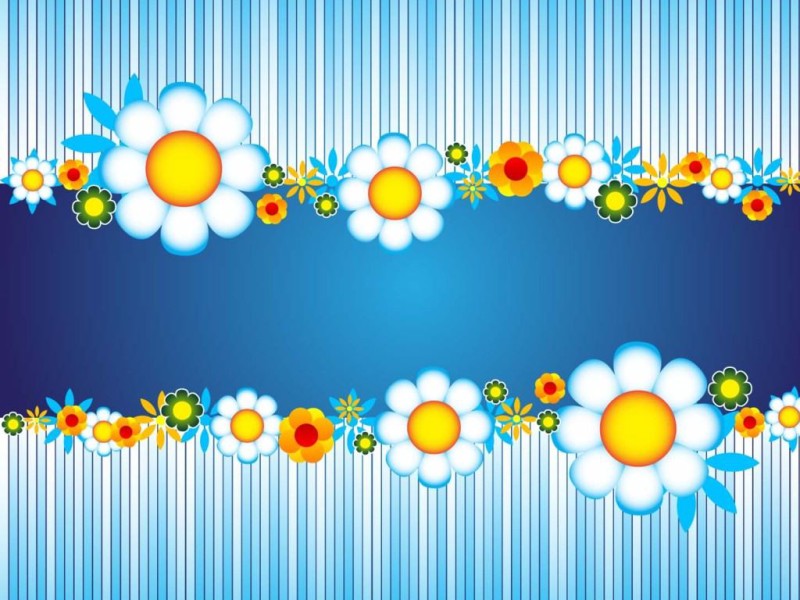 پایان